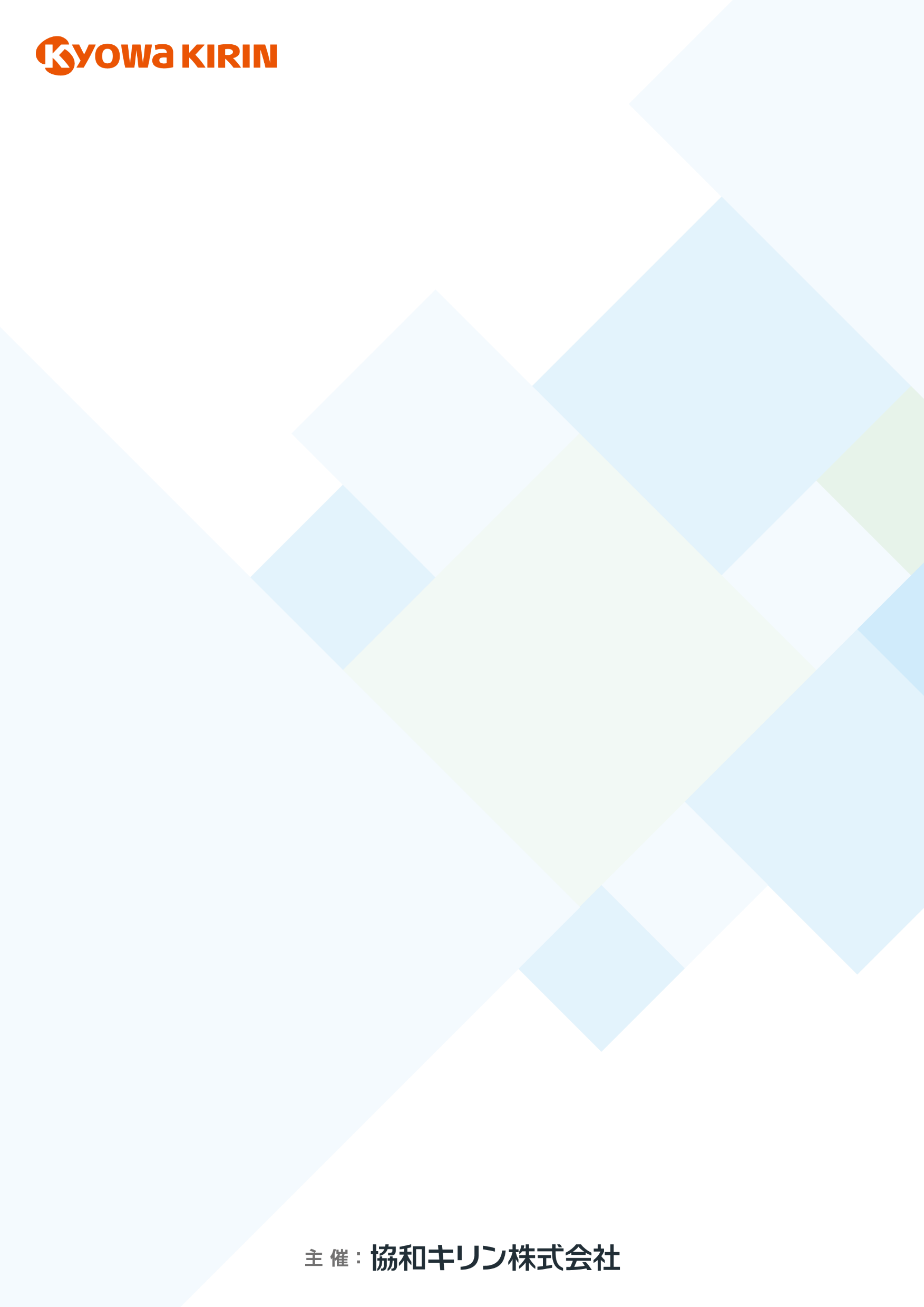 Hybrid　開催
神経診察を極める
～生成AI時代の脳神経内科～
拝啓　時下、ますますご健勝のこととお喜び申し上げます。また平素は格別のご高配を賜り厚く御礼申し上げます。
さて、この度下記の要領により『脳神経内科問診のアート　福武道場』を開催させて頂く運びとなりました。
ご多忙中誠に恐縮ですが、万障お繰り合わせの上ご出席賜わりますようご案内申し上げます。　　　　　謹白
2023年10月28日（土）17：00～18：30

会場：新潟大学脳研究所 1階 検討会室

Zoom URL
https://zoom.us/webinar/register/WN_R4vdSnIFSma9XB5G9Wv9fg
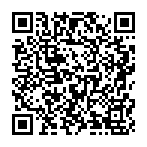 事前視聴登録
二次元バーコード
→
パーキンソン病治療薬　ドパミンアゴニスト貼付剤
「ハルロピテープ」 に関する情報提供　協和キリン株式会社より
Program
新潟大学脳研究所　所長　小野寺　理 先生

  
 【特別講演】
  『AIで代替できない脳神経内科
　　　　　　：プライマリケアでの最強の技能』


 帝京大学医療技術学部 教授
 脳神経内科学講座 客員教授　　　　園生 雅弘 先生
座長
※会場では軽食をご準備しております。
※本セミナーで取得したご施設名・ご芳名・E-mailアドレスは、弊社による医薬品および医学・薬学に関する
　情報提供並びに参加者に関する確認のために利用させていただくことがございます。あらかじめご了承ください。
※自家用車のご利用につきましては、弊社は一切の責任を負いかねますのであらかじめご了承ください。
[Speaker Notes: 脳神経内科問診のアート 福武道場]
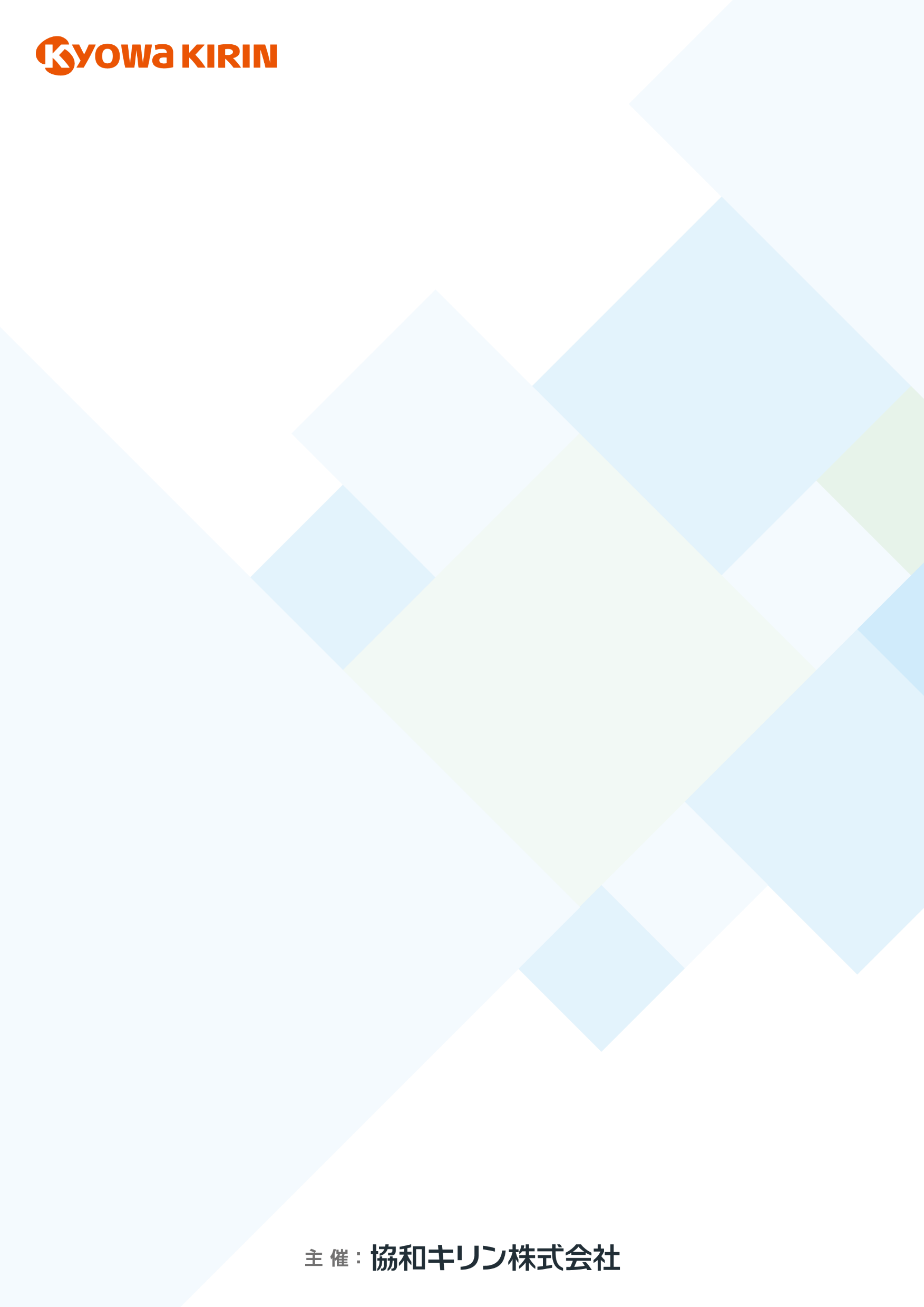 視聴方法のご案内
①下記URLまたは右の二次元コードより事前登録をお願いします。
　

②後日、視聴用のアドレスが記載されたメールでが届きます
　ので下記の手順でご視聴ください。
　
　１、視聴用URLよりアクセスし、Zoom を起動してください。

　２、配信が開始するまで
　　「ホストがこのミーティングを開始するのをおまちください」　または
　　「ミーティングのホストはまもなくミーティングへの参加を許可します、
　　　もうしばらくお待ちください」　と表示されますので配信開始まで
　　　しばらくお待ちください（開場は16:50を予定しております）

　　※視聴時のご注意
　　　参加の際はミュートでの視聴をお願いします。
　　　通信環境保持のためカメラをオフにしてください。


　　　セミナーの録画・録音はご遠慮ください
　　　　　　　　　　　　　　　　　　　　　　　　　　　　　ご視聴に関してご不明な点がございましたら
　　　　　　　　　　　　　　　　　　　　　　　　　　　　　下記までご連絡下さい。
　　　　　　　　　　　　　　　　　　　　　　　　　　　　　TEL：080-2022-1179
　　　　　　　　　　　　　　　　　　　　　　　　　　　　　mail：takeshi.nakada.fj@kyowakirin.com
　　　　　　　　　　　　　　　　　　　　　　　　　　　　　　　協和キリン株式会社　新潟第１営業所　中田　武志
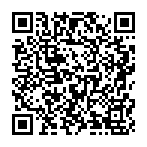 事前視聴登録
二次元バーコード
→
視聴ID:912 1532 7304
ﾊﾟｽﾜｰﾄﾞ:1028
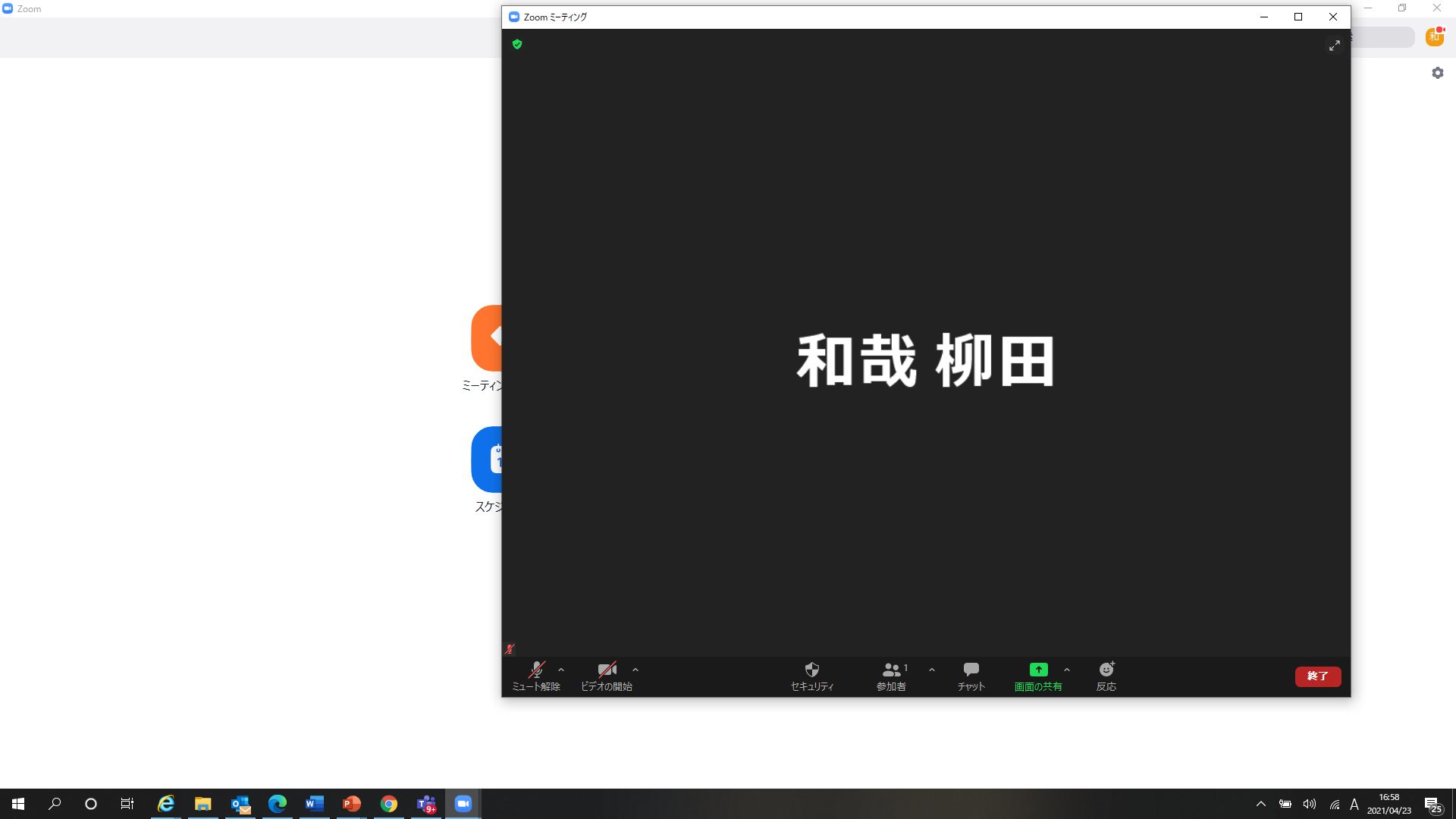